Electricity and Magnetism
-DANIELE COTRUFO
-SONER MUSTAFOV-THIBAULT GUERARD
INTRODUCTION
Electromagnetism is the result of the union between  electricity and magnetism.
Electric and magnetic fields, considering Maxwell’s theory, very similar, so they can be considered as an only element: the electromagnetic field.
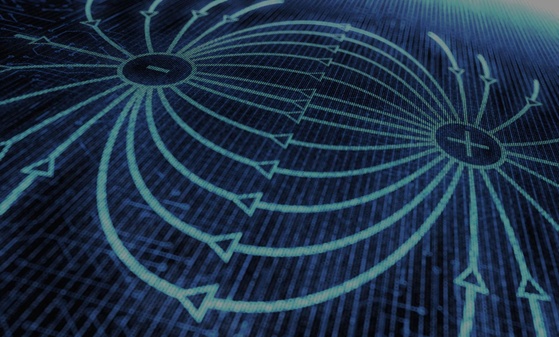 In this experience we have seen how the magnetics fields work.
First of all we have made an experiment with two magnets, a copper cable and a power generator.
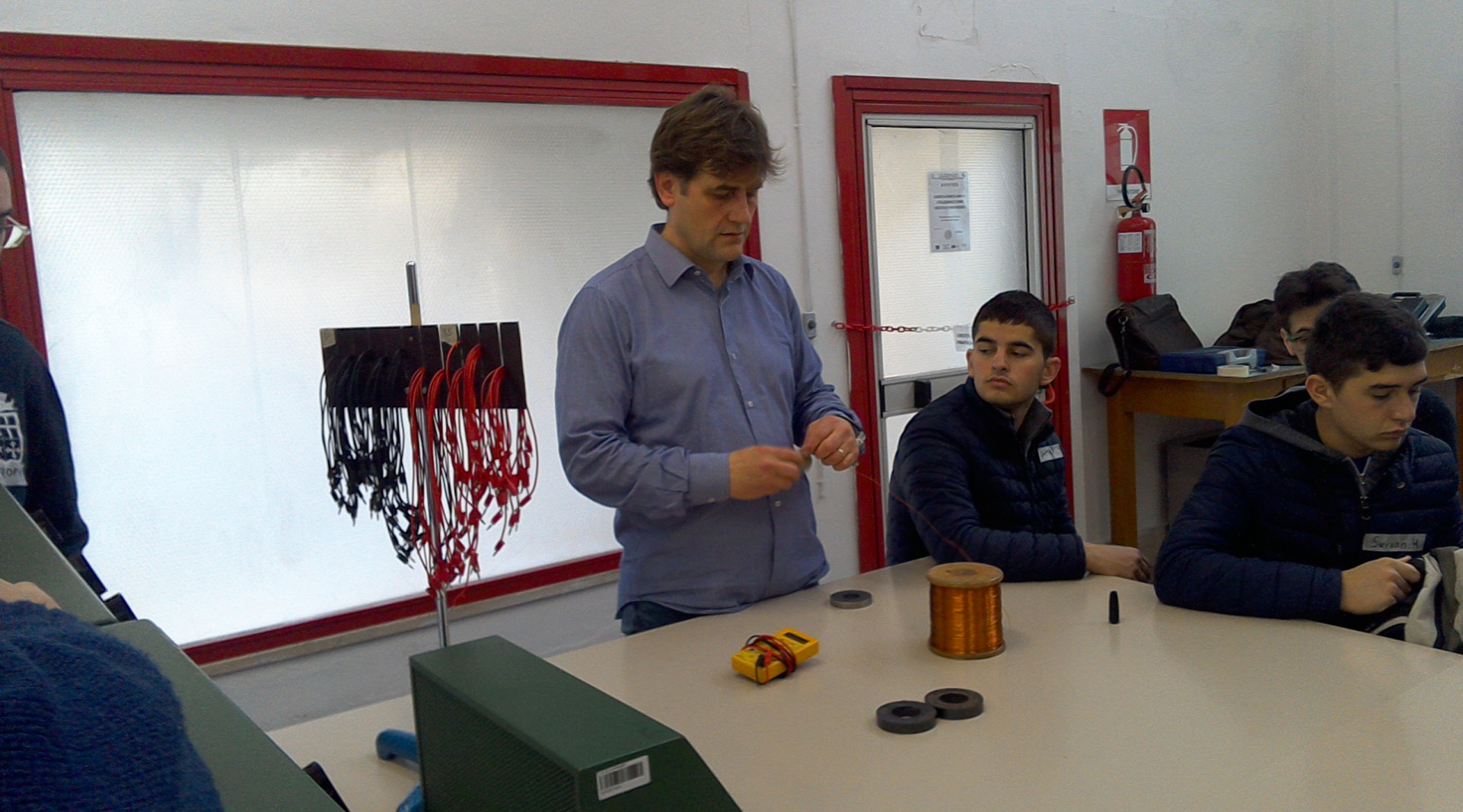 We twisted the cable to do a copper coil, that we put over the magnets as a particular structure.
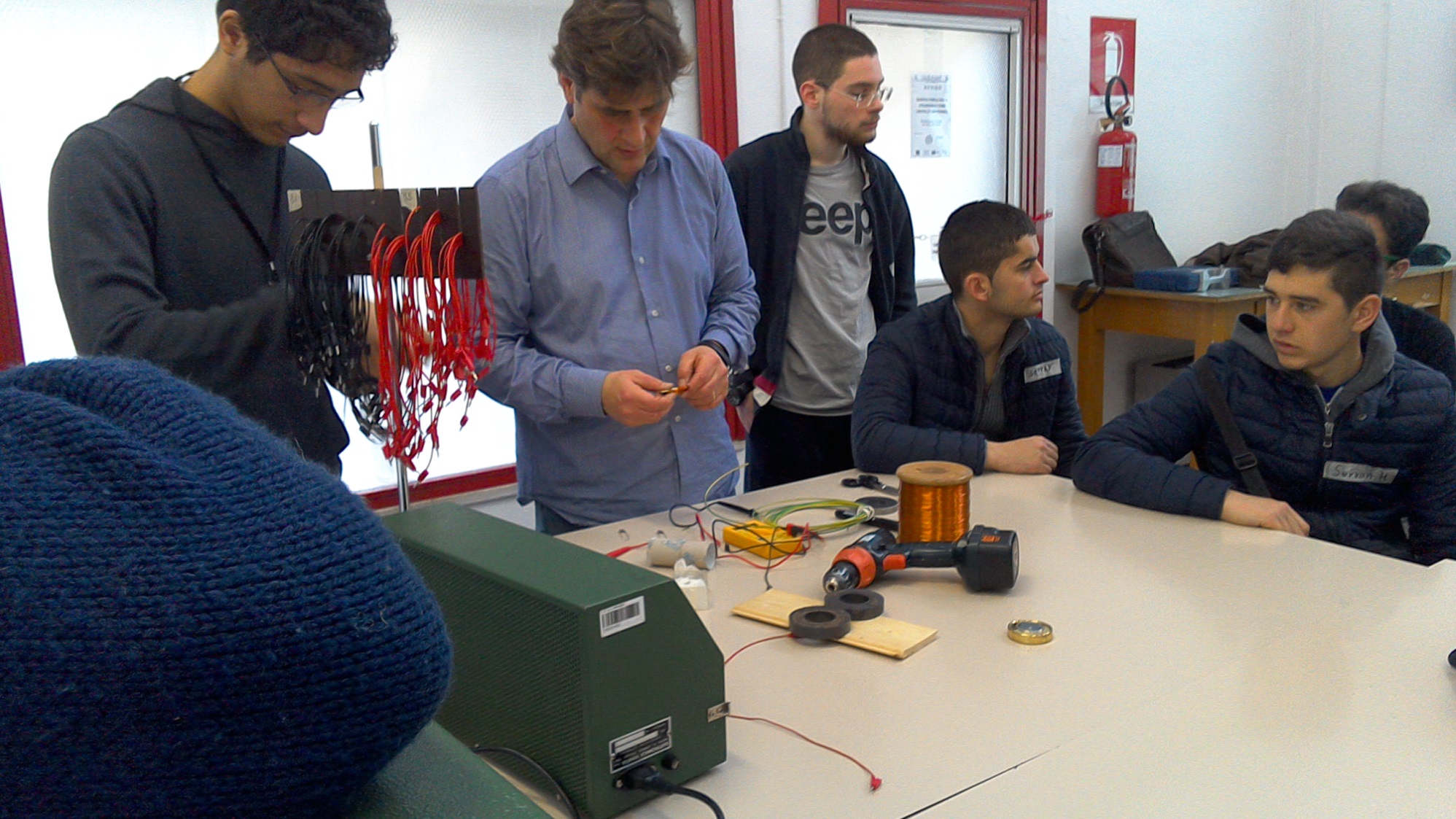 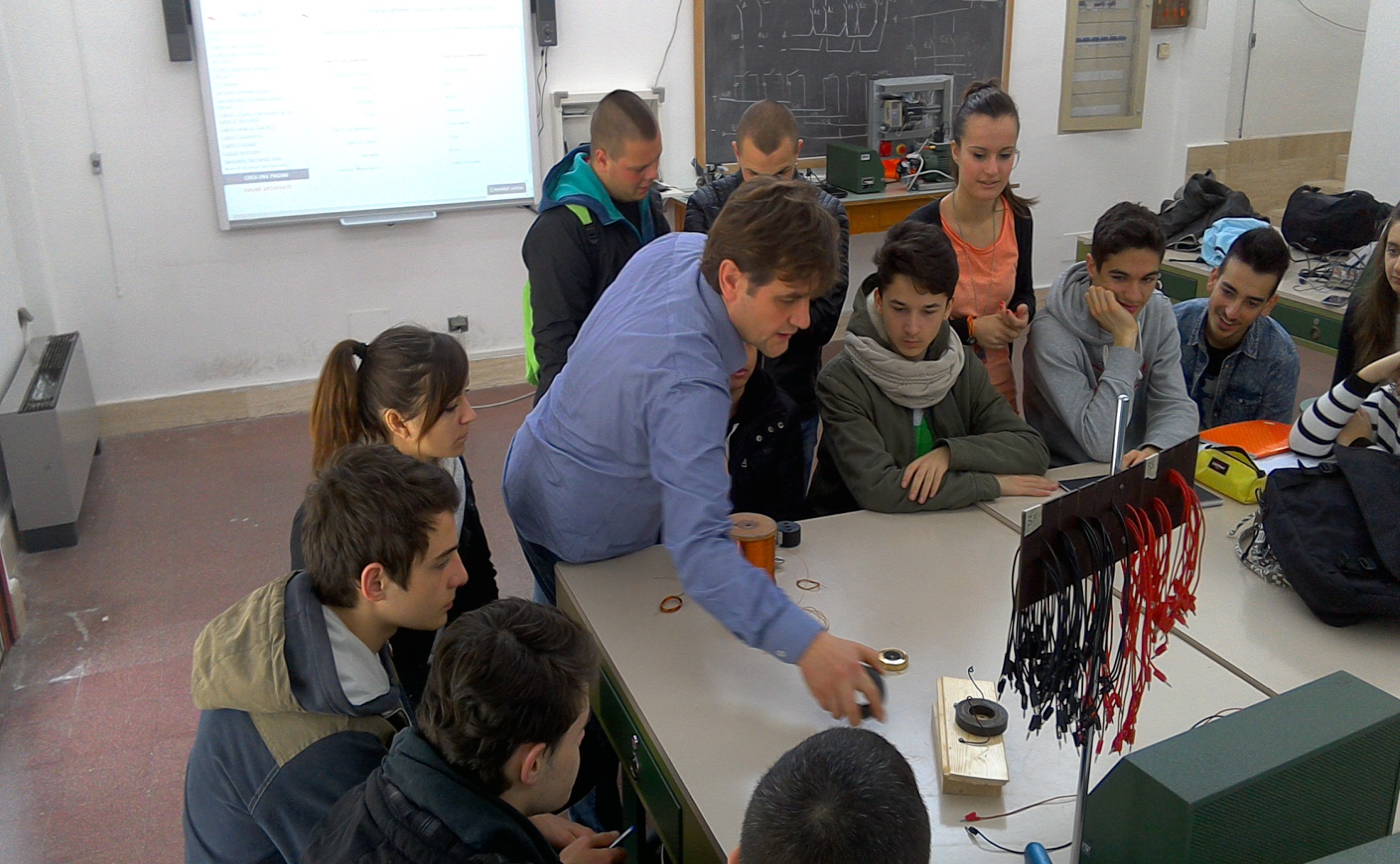 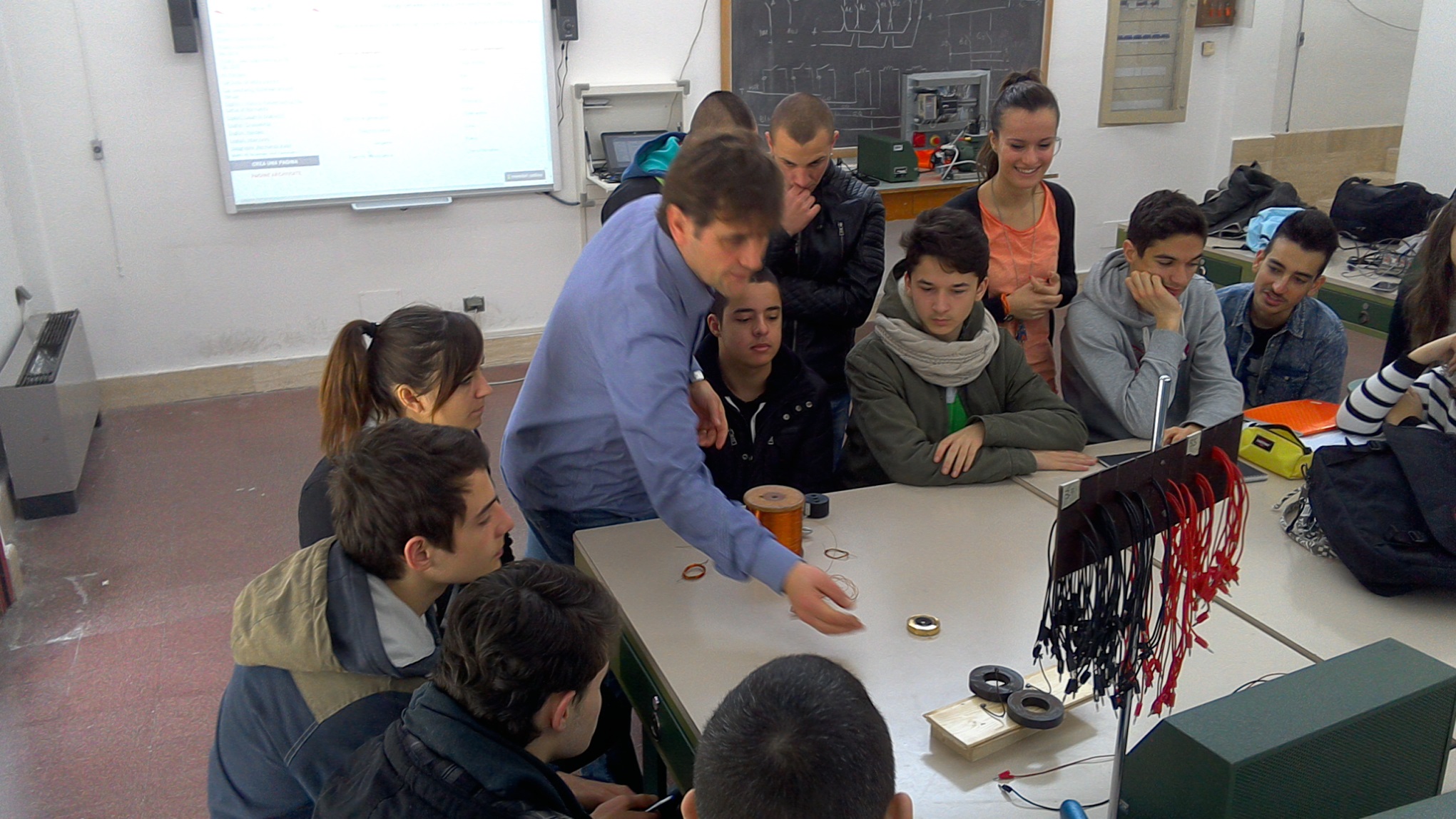 When the generator’s current flowed in the copper coil, this one started to spin, because there was an interaction between the magnets’ field and the copper coil’s one.
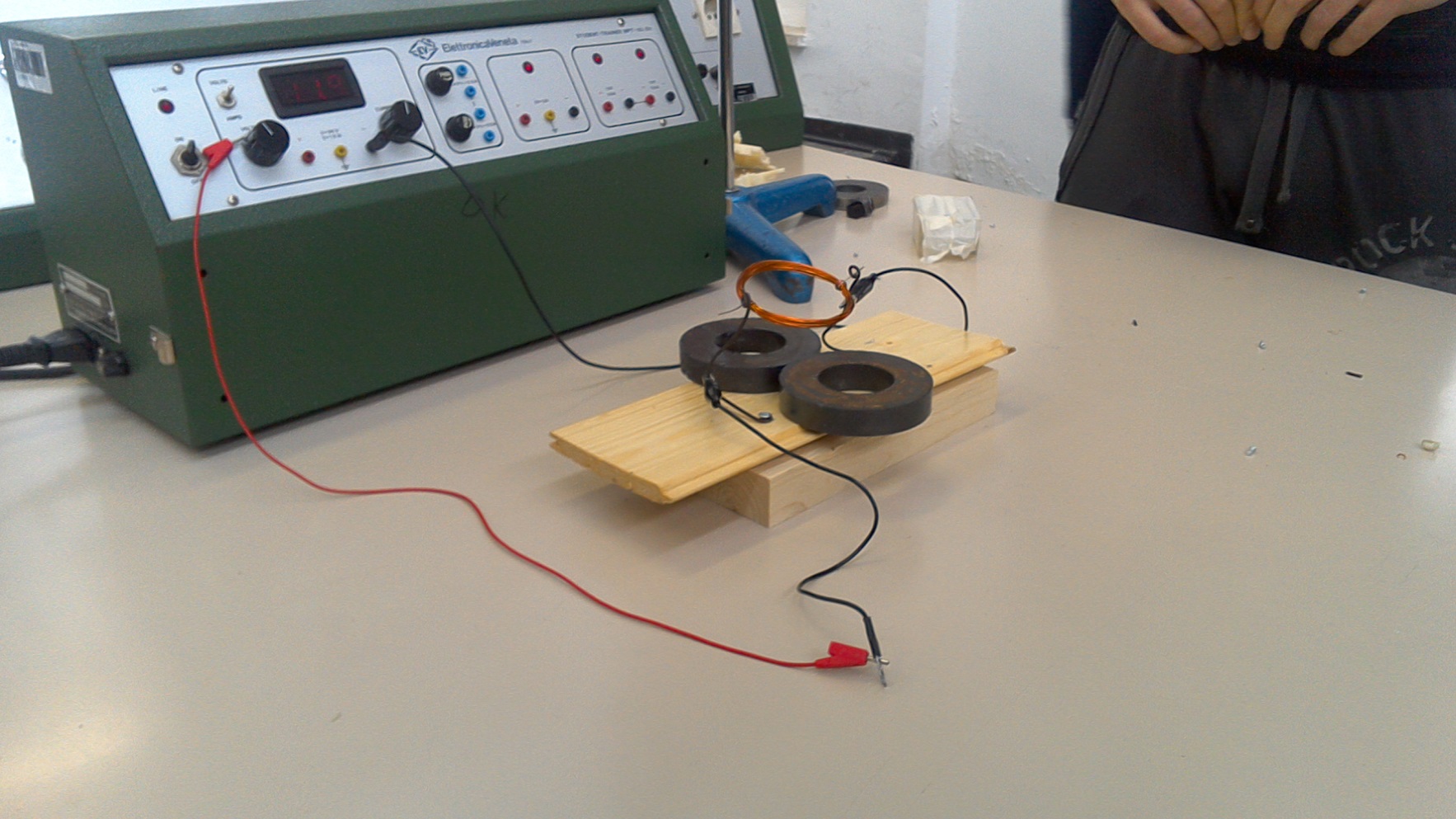 After that we saw how engines, that are based on this.
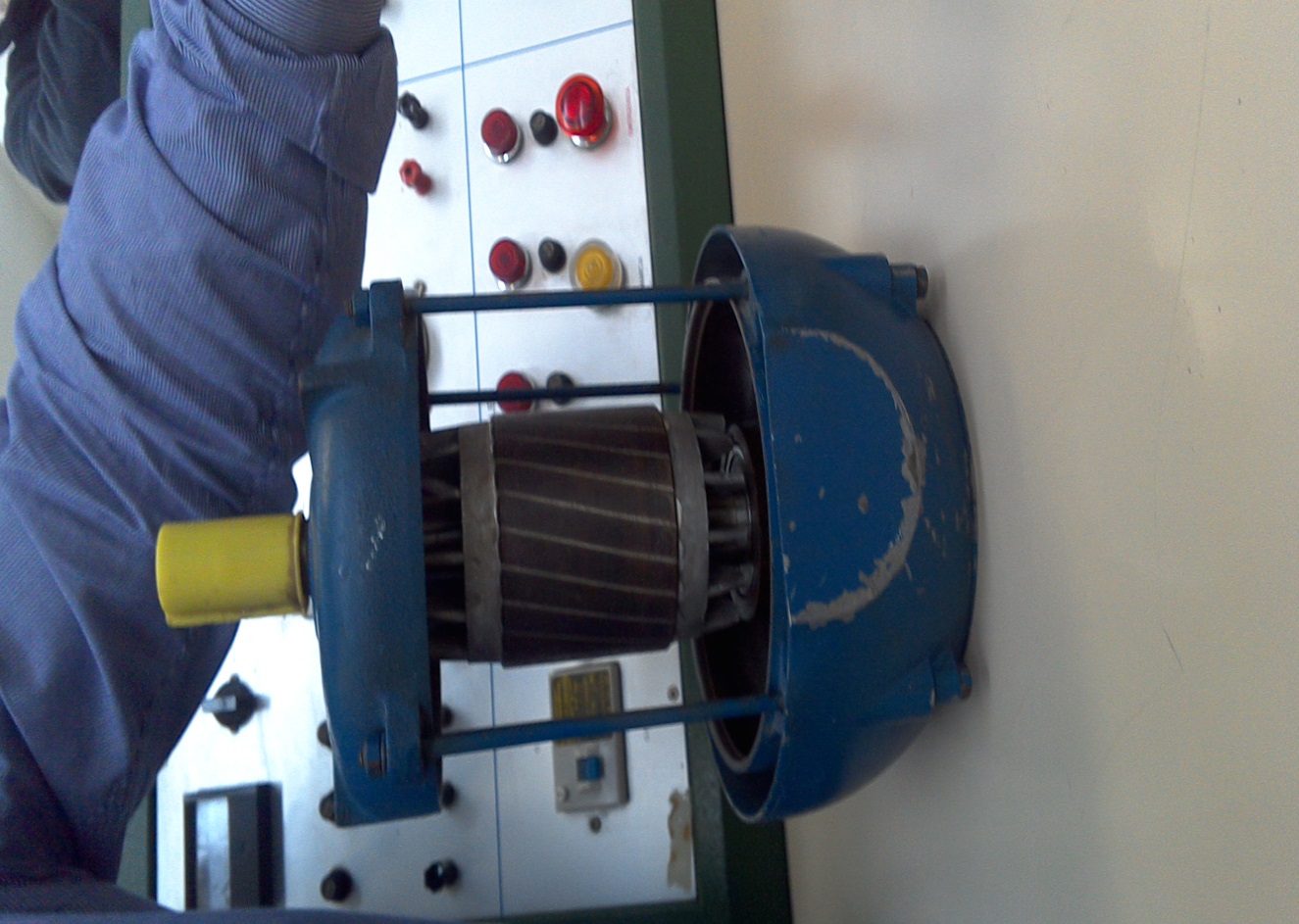 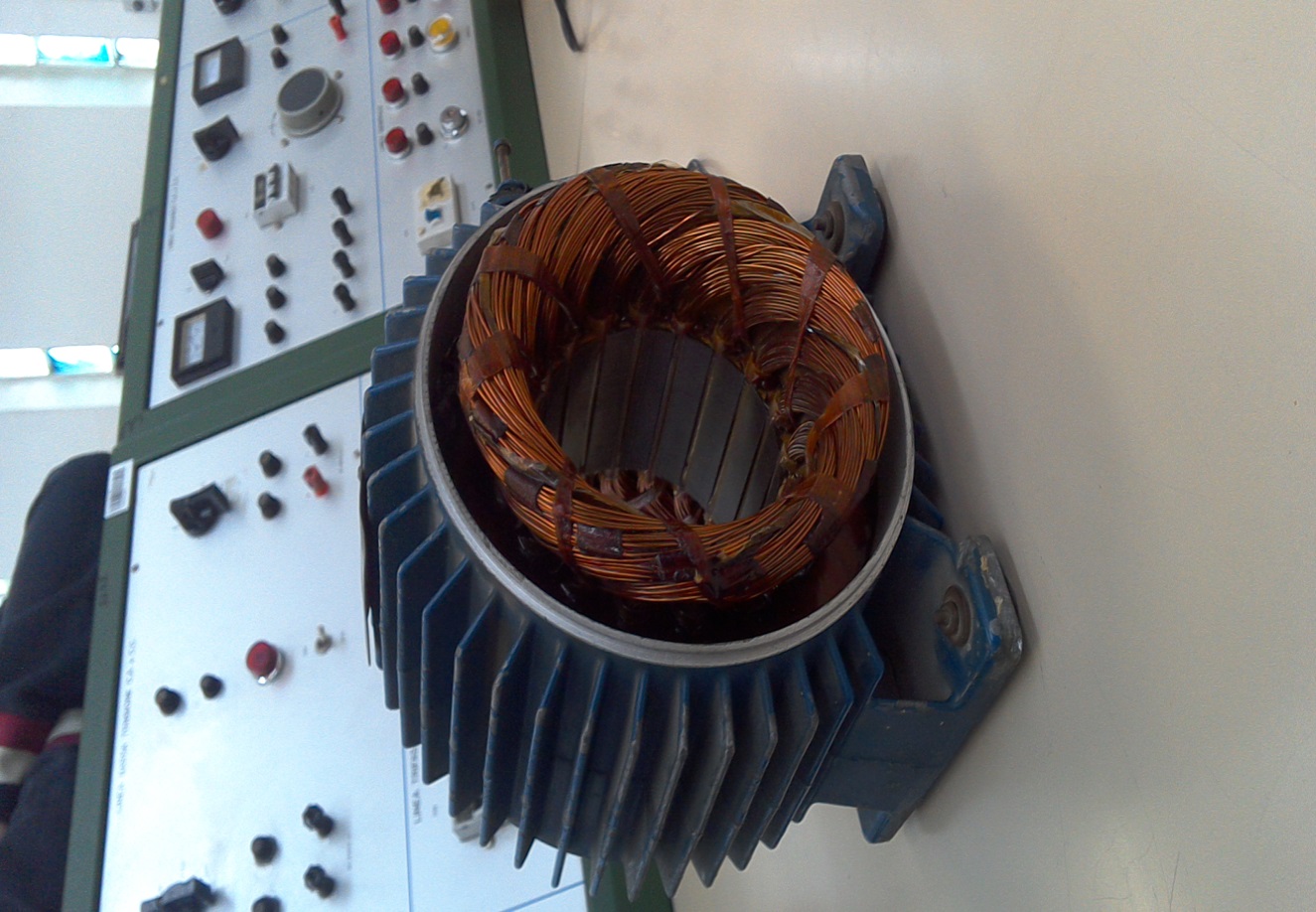 We have different kind of motors:
DC Motor





AC Motor
Stepper Motor
Brushless Motor
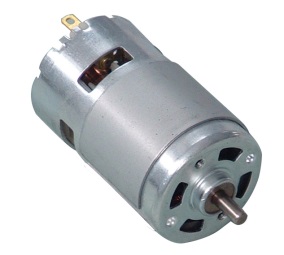 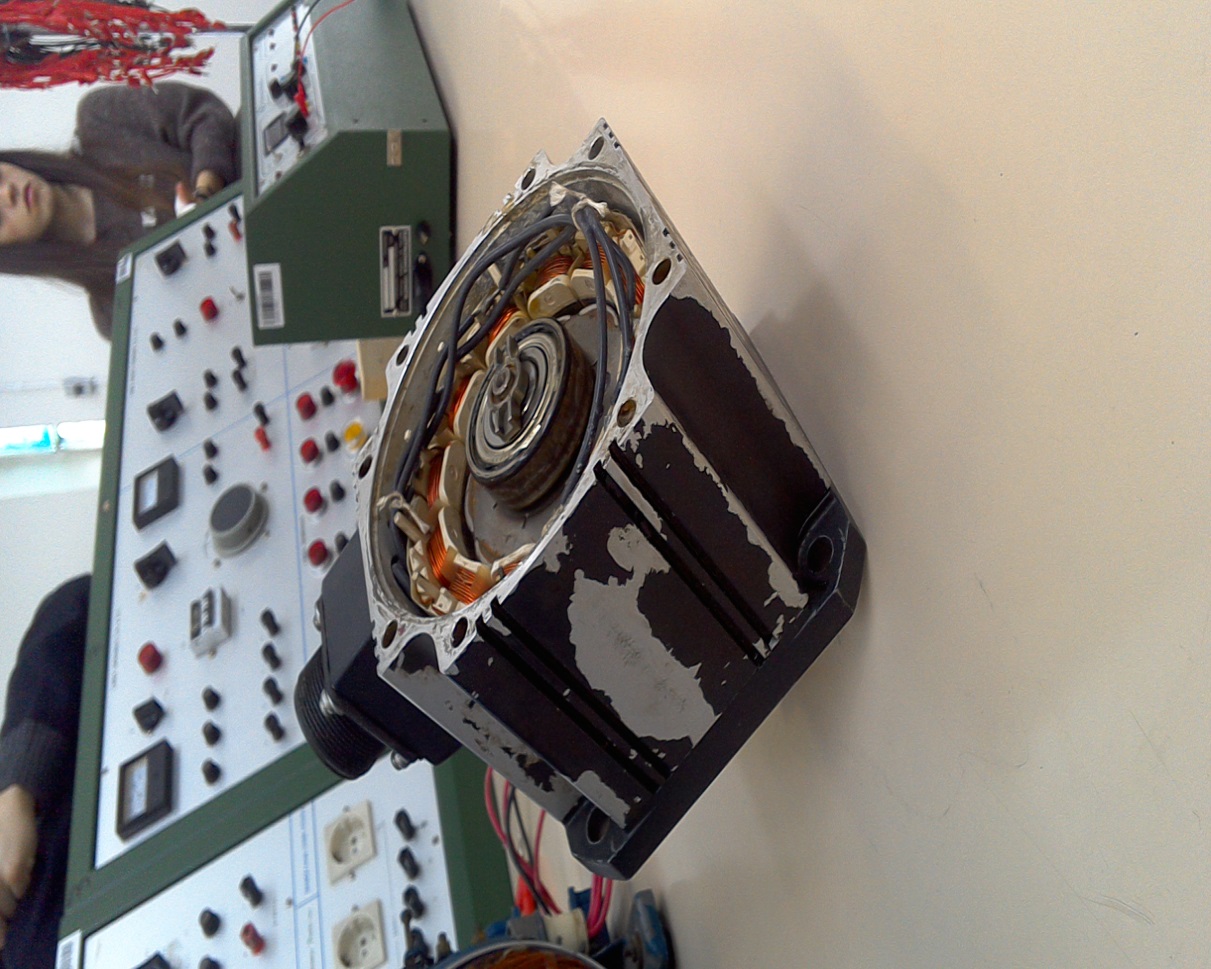 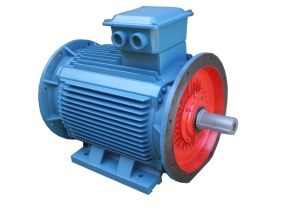 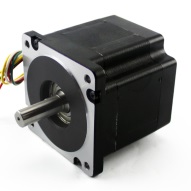 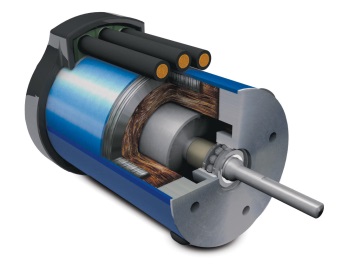 Finally we have seen the BIOLOID ROBOT, that his composed by 8 engines.
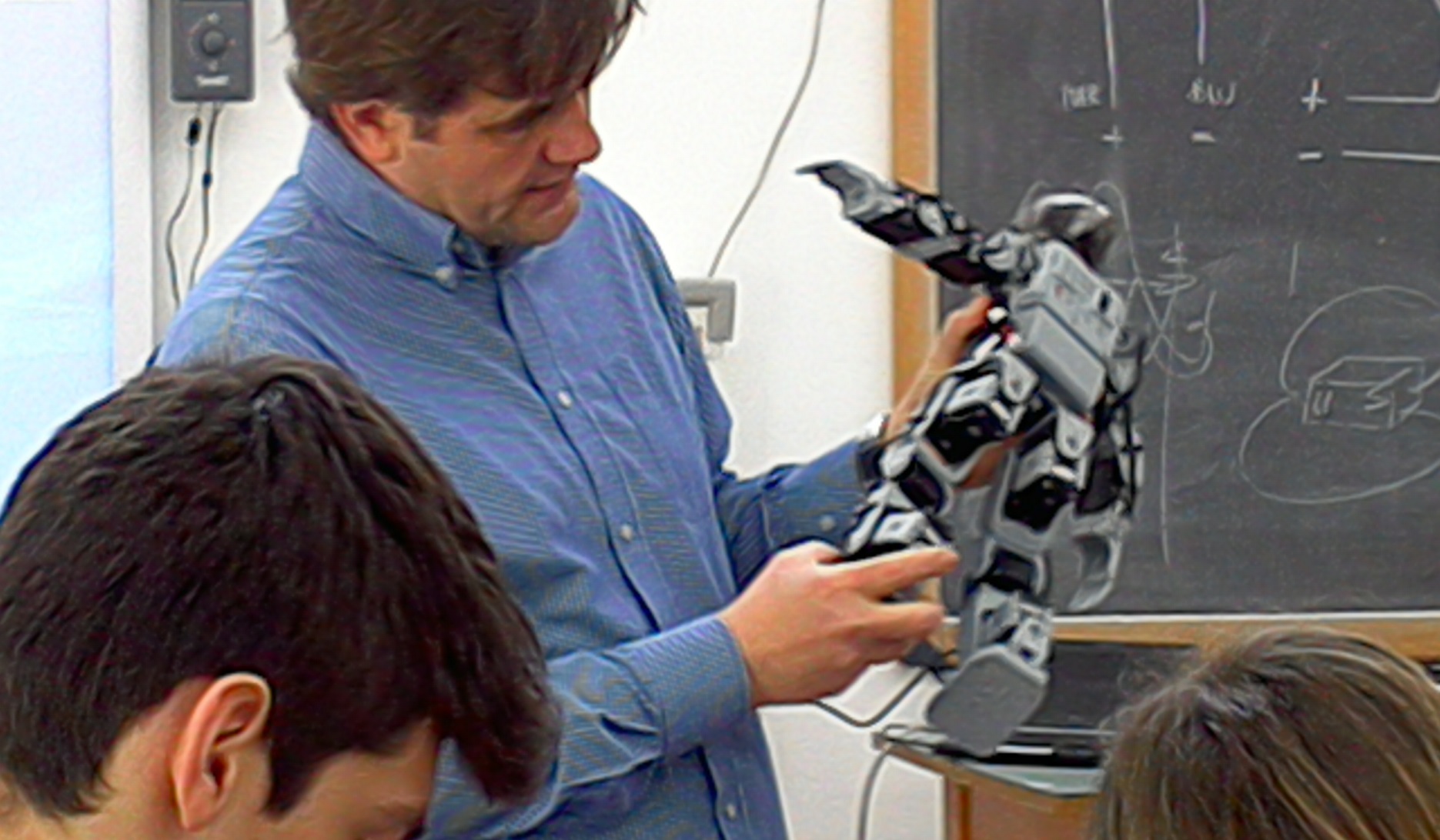 THE END
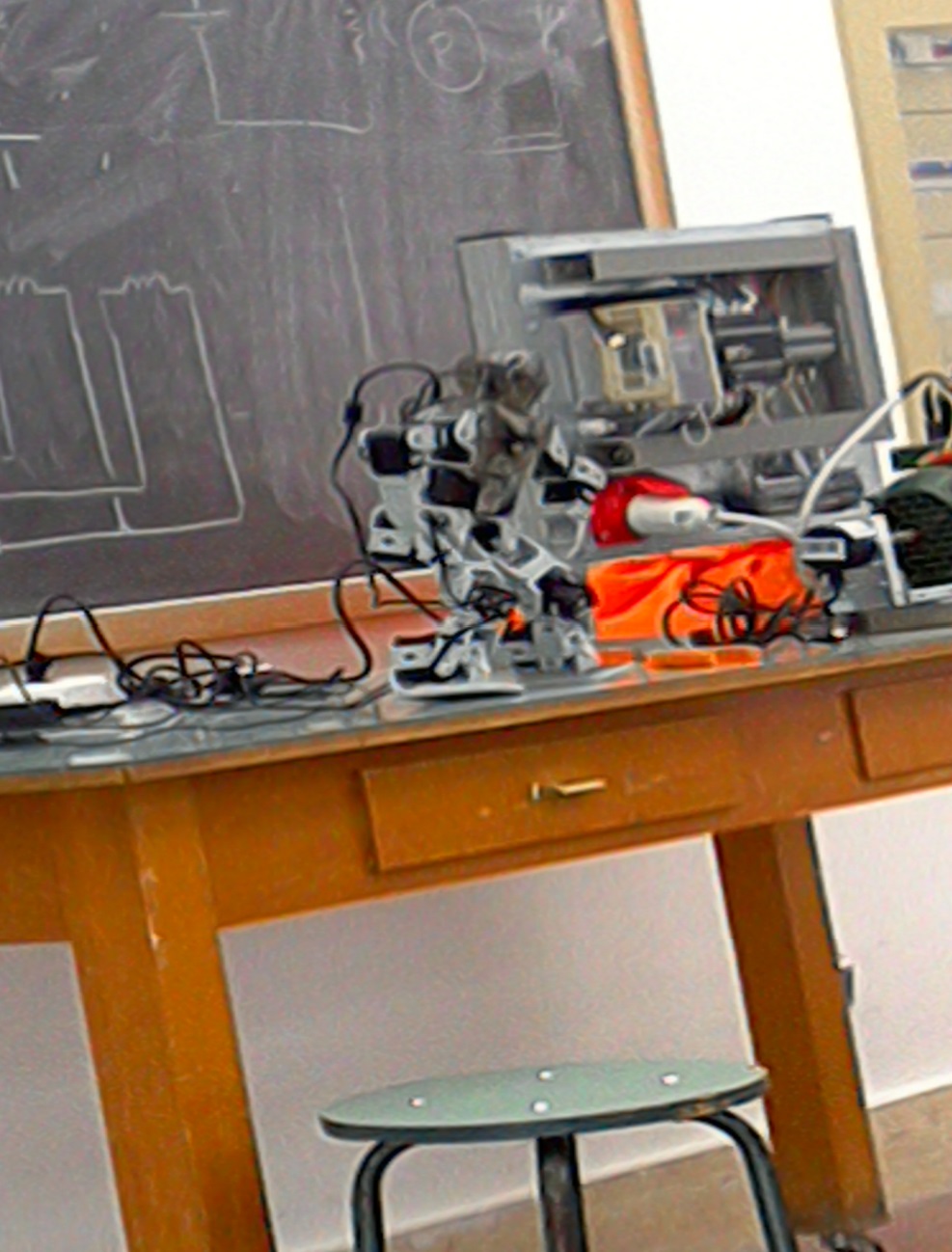